Manufacturing | Optimizing asset management
Microsoft 365 Copilot and Copilot Studio
Extend
Production downtime
Supply chain performance
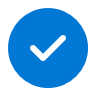 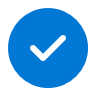 Value benefit
KPIs impacted
Cost savings
Increase revenue
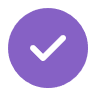 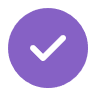 1. Summarize production performance
2. Analyze alerts
3. Request diagnostics
A production manager needs to regularly monitor factory assets to quickly address potential inventory shortages and machine downtime.
Review and analyze a critical machine that is showing decreased efficiency that may be impacting production.
To confirm what the issue with the machine is, a diagnostic request must be made to generate a ticket for a diagnostic check.
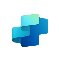 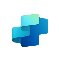 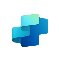 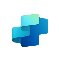 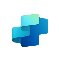 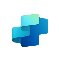 Copilot Agent3
+ Connection to EAM solution
+ Connection to Service Request solution
Copilot Agent3
+ Connection to EAM solution
+ Connection to Service Request solution
Copilot Agent3
+ Connection to EAM solution
+ Connection to Service Request solution
Copilot Agent3
+ Connection to EAM solution
+ Connection to Service Request solution
Copilot Agent3
+ Connection to EAM solution
+ Connection to Service Request solution
Copilot Agent3
+ Connection to EAM solution
+ Connection to Service Request solution
Benefit: Create a factory asset performance summary report highlighting the operational status of machinery, underperforming machine alerts, and schedule of upcoming maintenance.
Benefit: Create a table with detailed analysis of a specified machine that includes performance trends, predictive maintenance dates,  potential issues, and include recommended preemptive actions.
Benefit: Draft a message requesting a diagnostics check based on the analysis of the machine that can be pasted in a modal over Teams to generate a ticket and track the open item.
6. Review machine efficiency
5. Replenish inventory
4. Review material processing
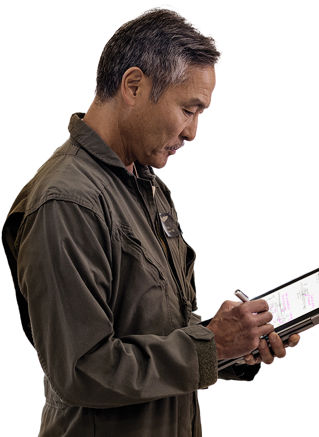 Looking for ways to improve maintenance efficiency, the production manager wants visibility into the mean time to repair (MTTR) for each machine.
Based on inventory levels, the production manager needs to check available stock with their suppliers.
For materials processing the production manager tracks efficiency metrics and inventory levels to keep at optimal production rates.
Benefit: Show the MTTR metrics and include suggestions for improvements in processes, tools, preventative maintenance, or staff training that can improve response times and share with the team.
Benefit: Provide an inventory report for the primary and back up suppliers that includes availability and pricing.  Draft a message that includes the inventory report requesting the order be placed with the desired vendor.
Benefit: Create a table showing efficiency metrics and inventory levels for manufacturing supplies highlighting potential material shortages or surpluses.